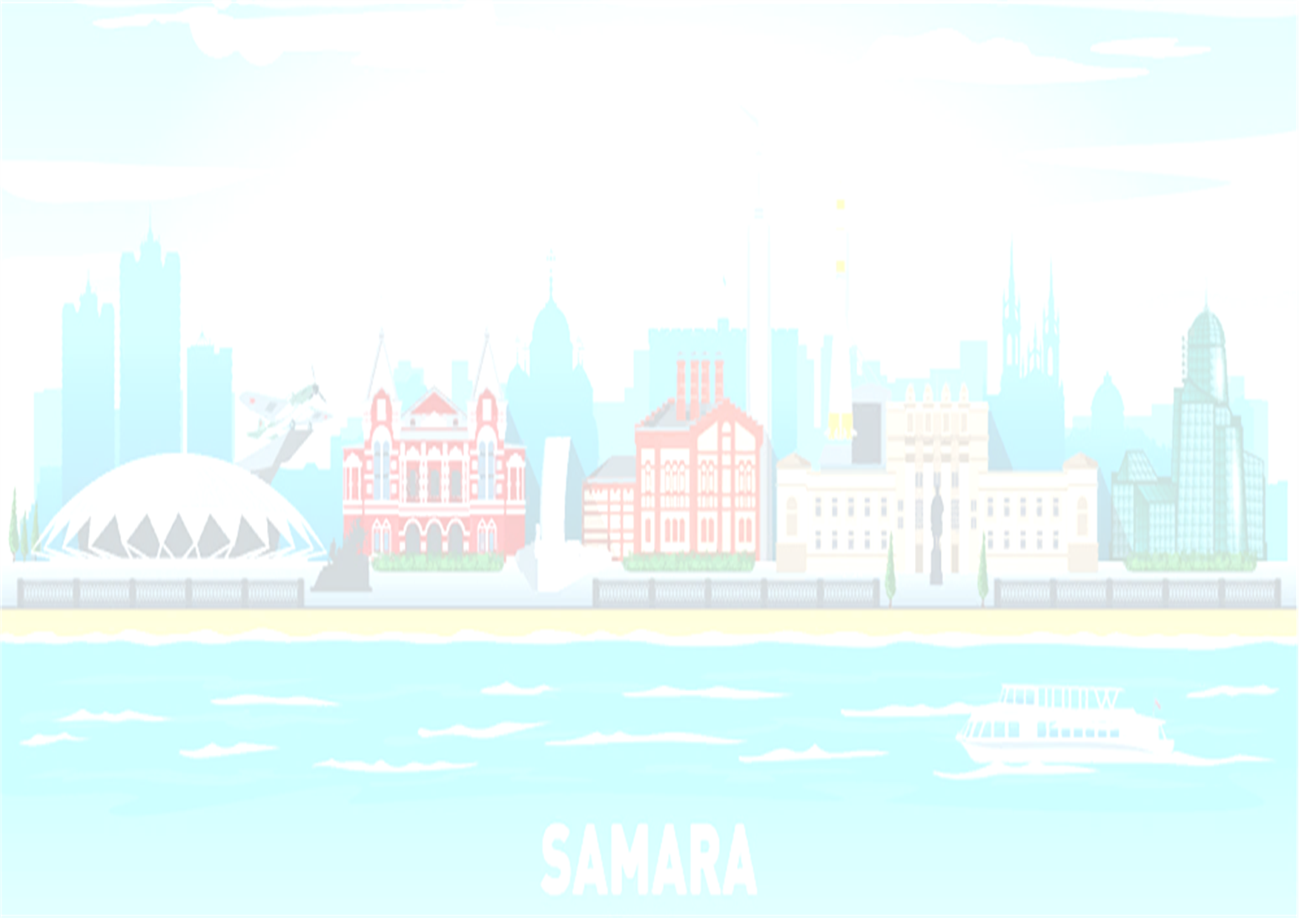 муниципальное бюджетное дошкольное образовательное учреждение
«Детский сад комбинированного вида № 2» городского округа Самара
Россия, 443028, г. Самара, мкр. Крутые Ключи, ул. Мира д.91
Тел.: (846) 254-81-47, e-mail: doo2@samara.edu.ru
Сборник
интерактивных дидактических игр
для детей 5-7 лет
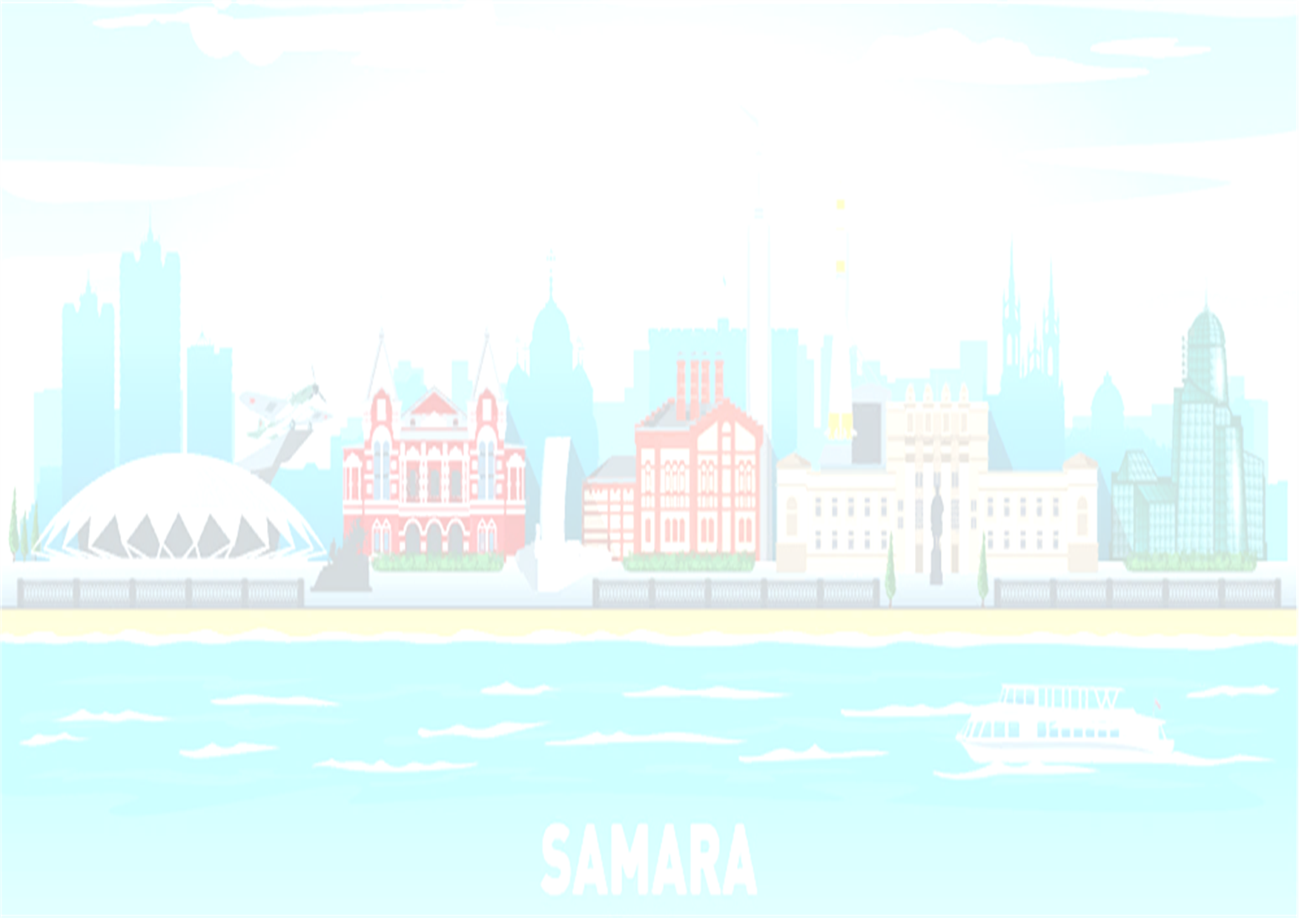 «Самара на все времена»
Цель: формирование представлений о малой родине.
        Материалы и оборудование: карточки с изображением достопримечательностей Самары в прошлом, карточки с изображением аналогичных достопримечательностей современной Самары, кубик с цветными гранями. Карточки с достопримечательностями старой Самары имеют цветную подложку. Карточки с достопримечательностями современной Самары расположены на однотонных подложках, с обратной стороны имеют цветной квадратик соответствующий подложке аналогичной карточки старой Самары для проверки правильности выбора.
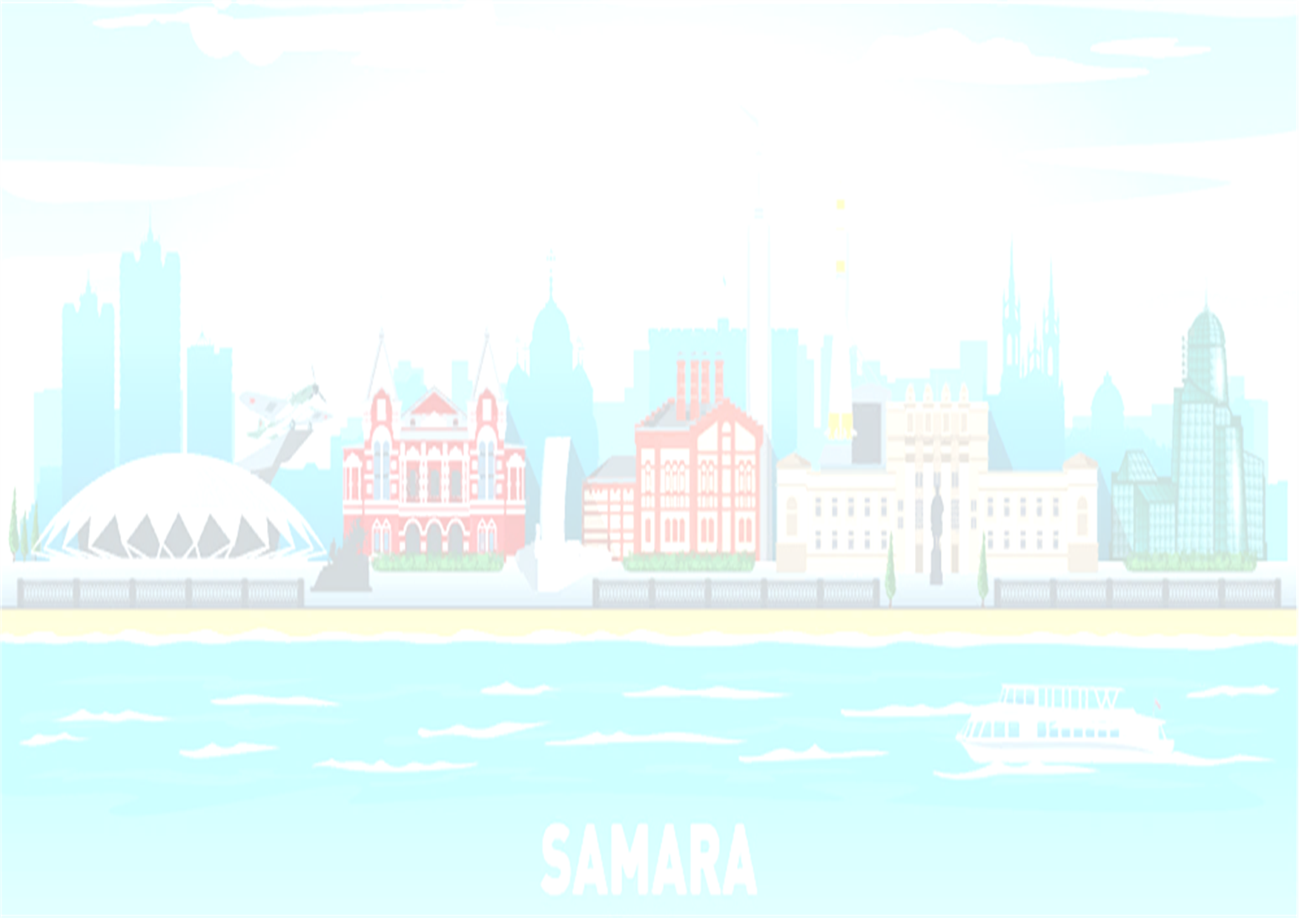 Ход игры:
1 вариант. Один ребенок получает карточки с изображением старой Самары и по ходу выкладывания карточек с современной Самарой определяет пары, объясняя свой выбор. Затем самостоятельно проверяет себя, перевернув карточки с современной Самарой.
2 вариант. Группа детей (2-6) делят между собой карточки с изображением старой Самары. Кидают кубик. Ход делает тот, чей цвет выпал на кубике. Выигрывает тот, кто первым правильно соотнесет карточки.
3 вариант. Дети делятся на две команды по 6 человек. Одна команда получает карточки с изображением достопримечательностей старой Самары, вторая с изображением достопримечательностей современной Самары. Под музыку дети должны найти себе пару. Дети самостоятельно проверяют, правильный ли выбор они сделали, рассказывают, что изменилось.
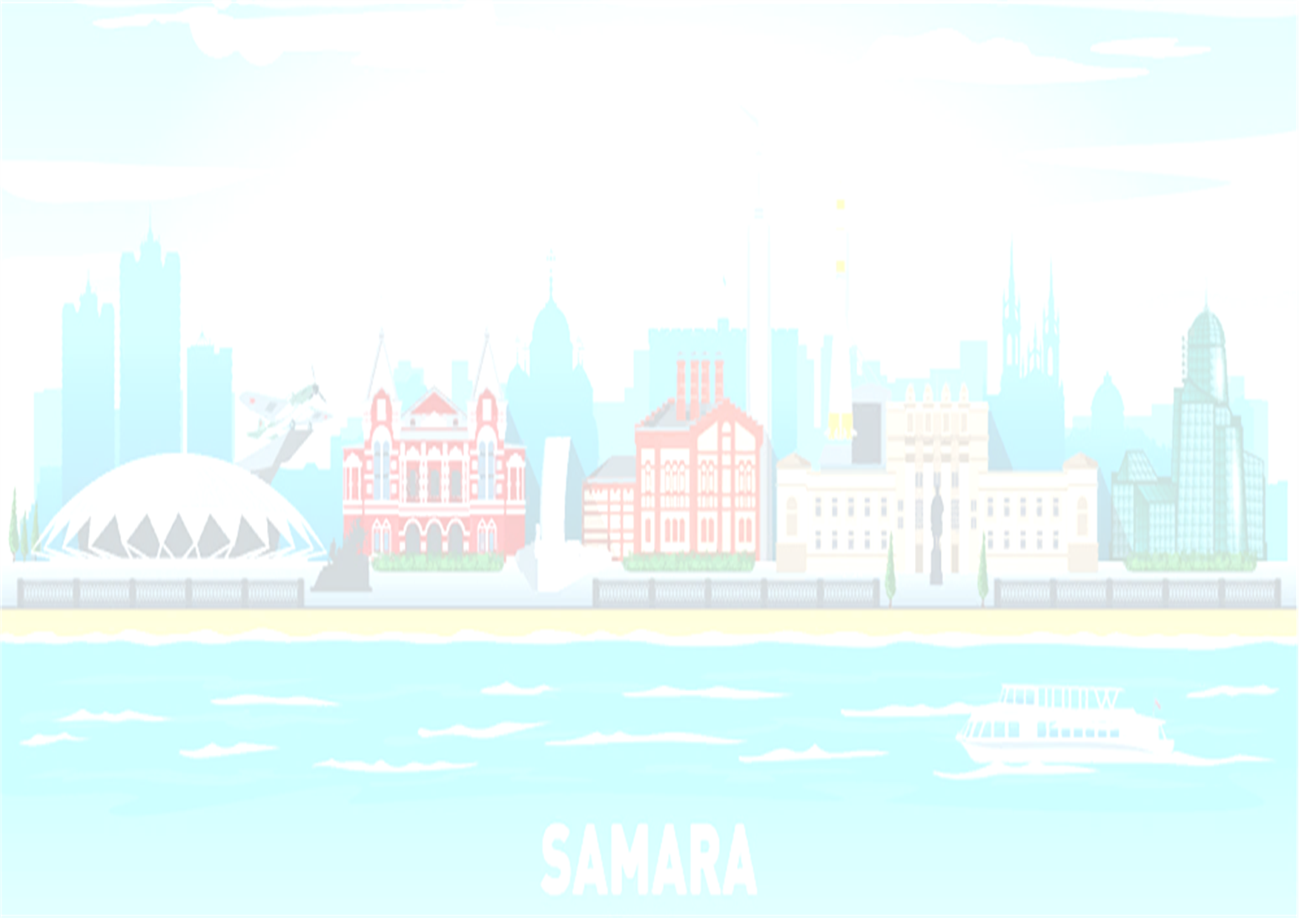 «Прогулка по родному городу»
Цель: закрепить знания детей о памятниках культуры и достопримечательностях города Самара, формировать умение находить их на карте города. 
         Материалы и оборудование: карта города Самара, фотографии достопримечательностей города: Филармония, Драматический театр, мемориал Вечный Огонь, кукольный театр.
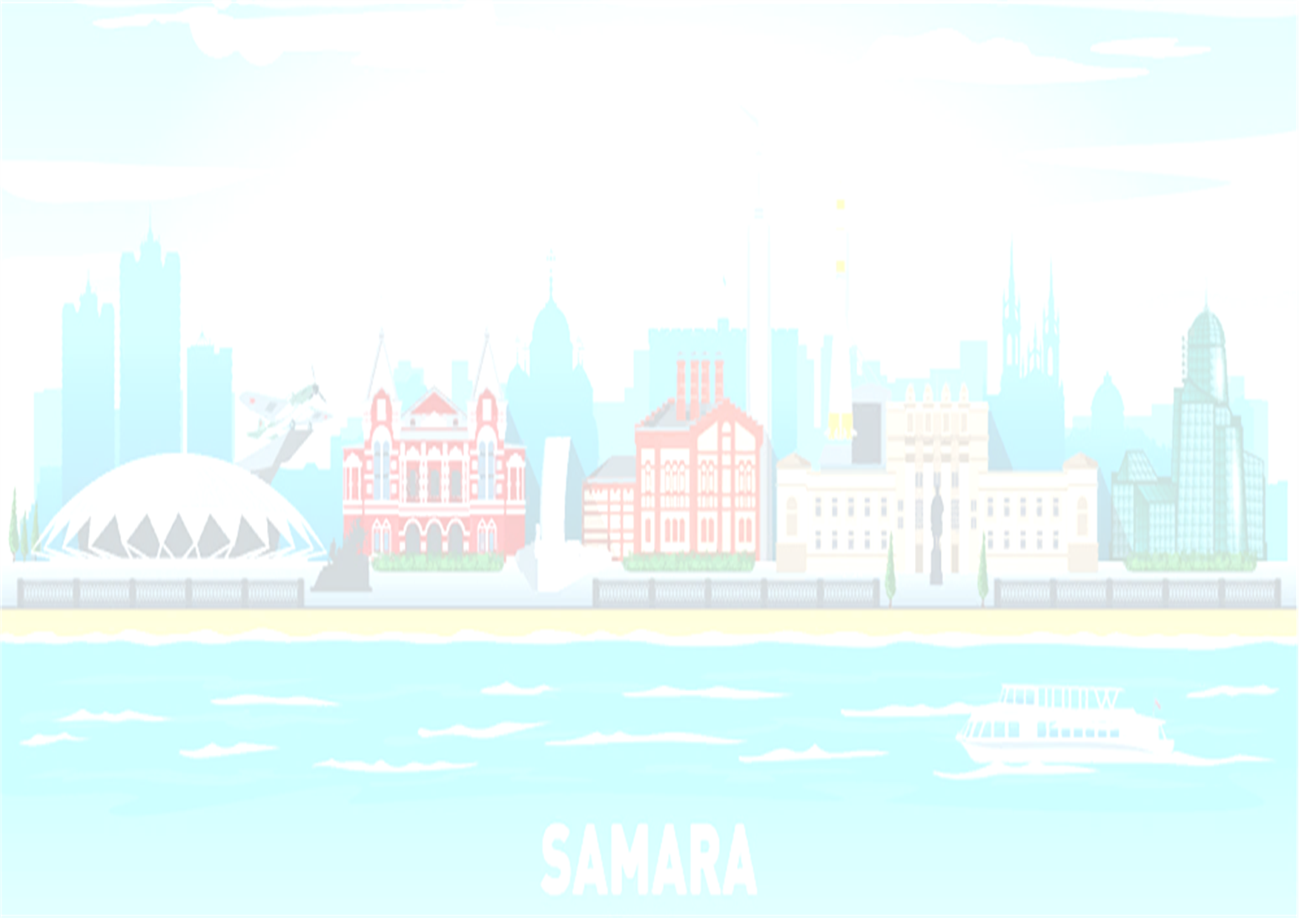 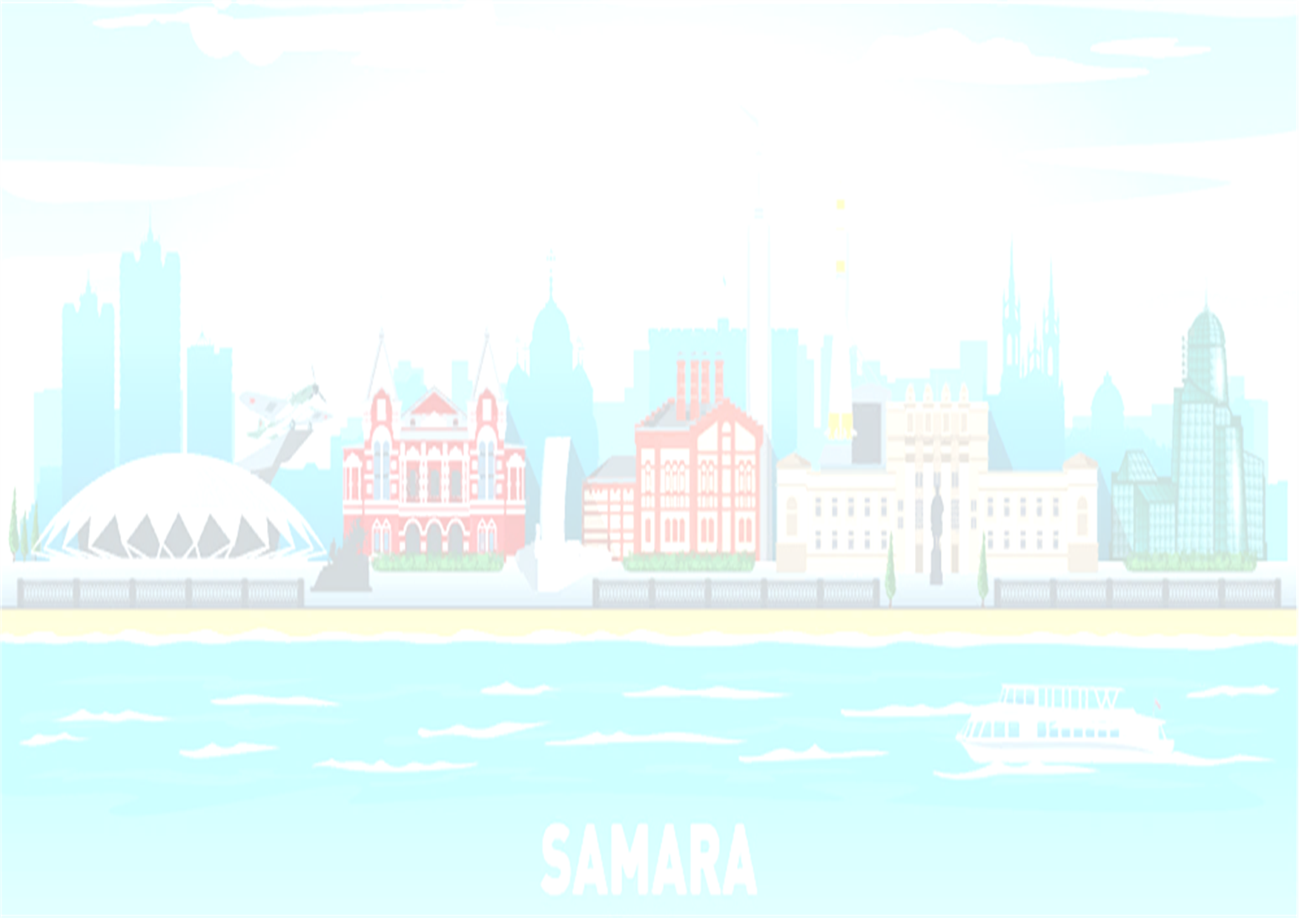 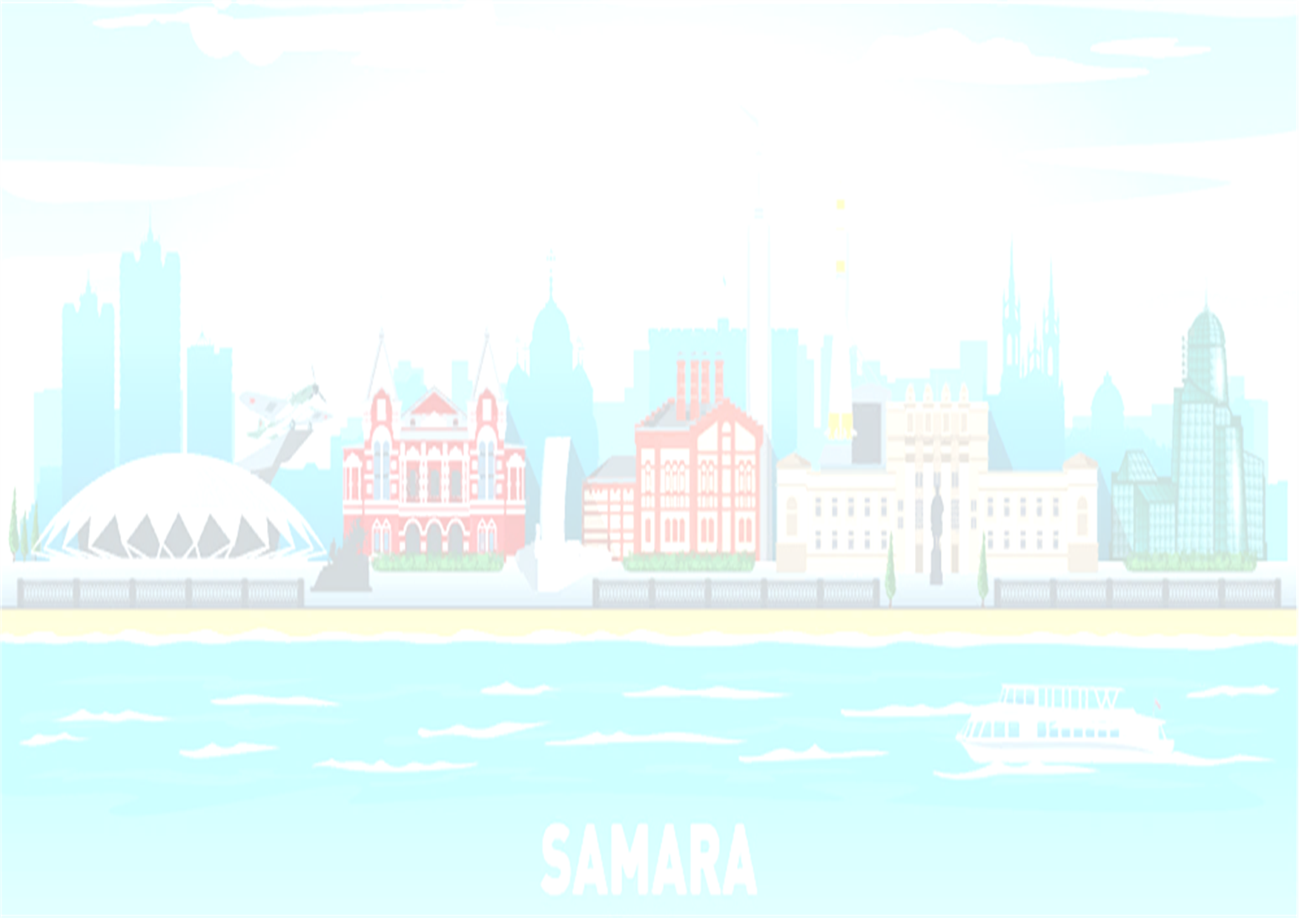 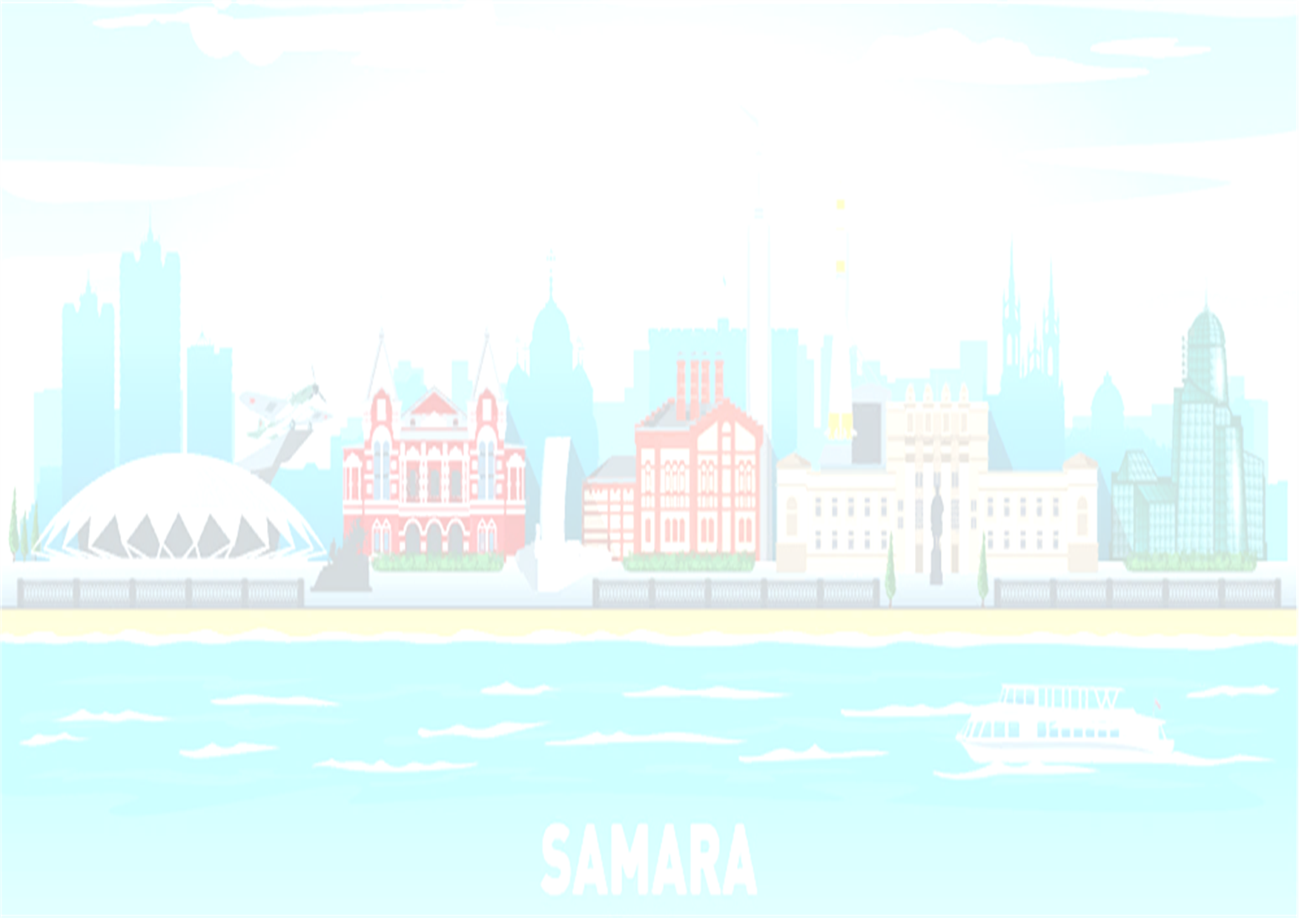 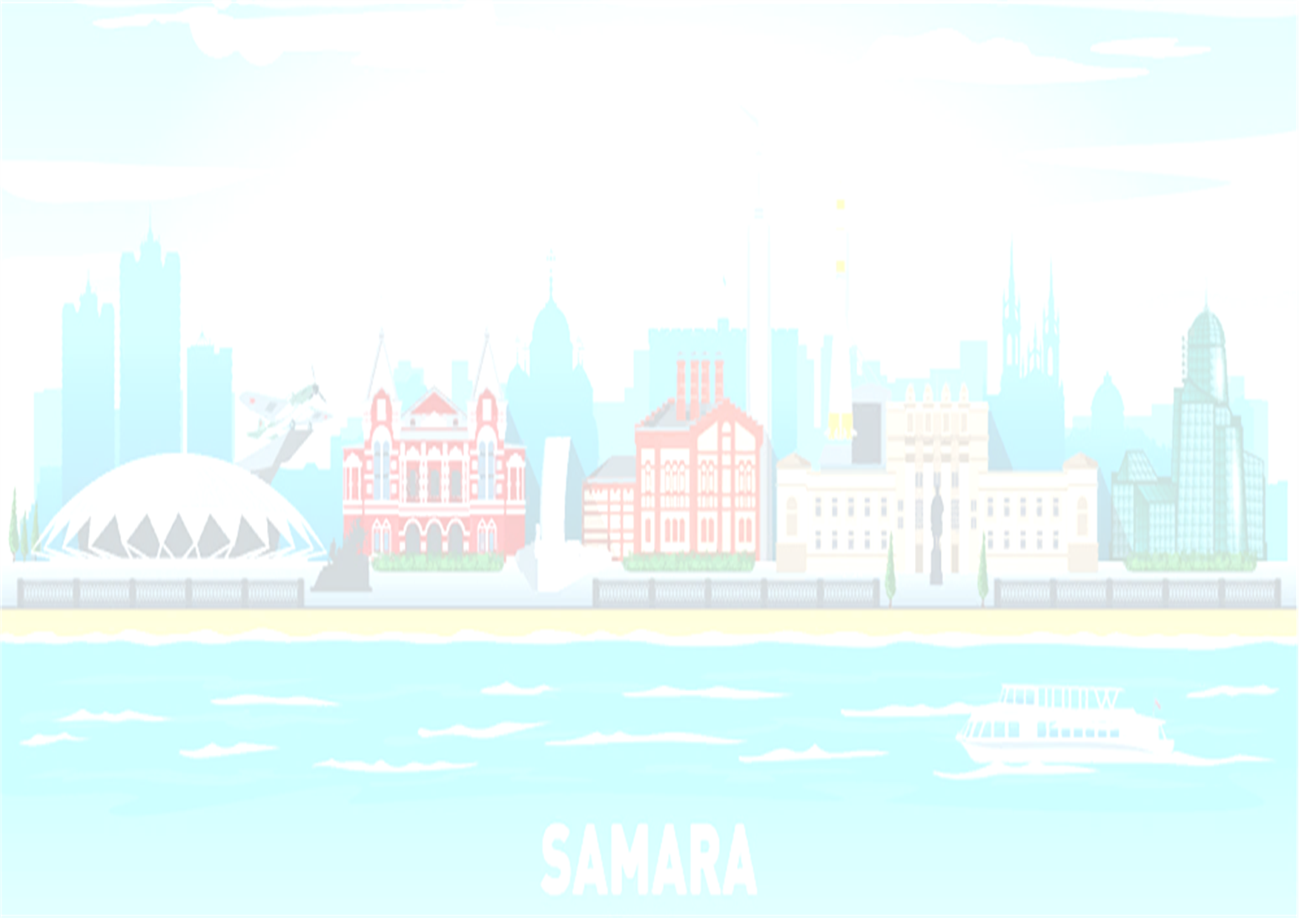